Illinois Valley Flood Resiliency Alliance
Senator Sue Rezin, 38th Senatorial District, Illinois
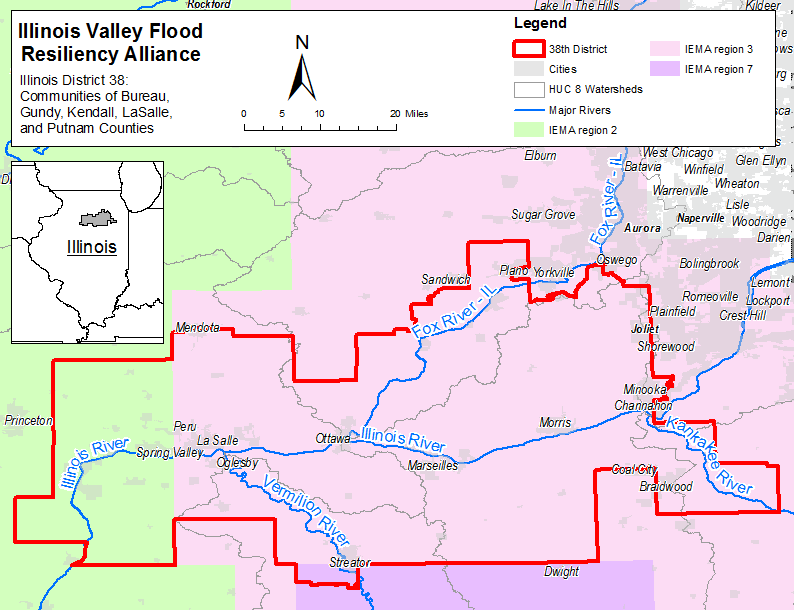 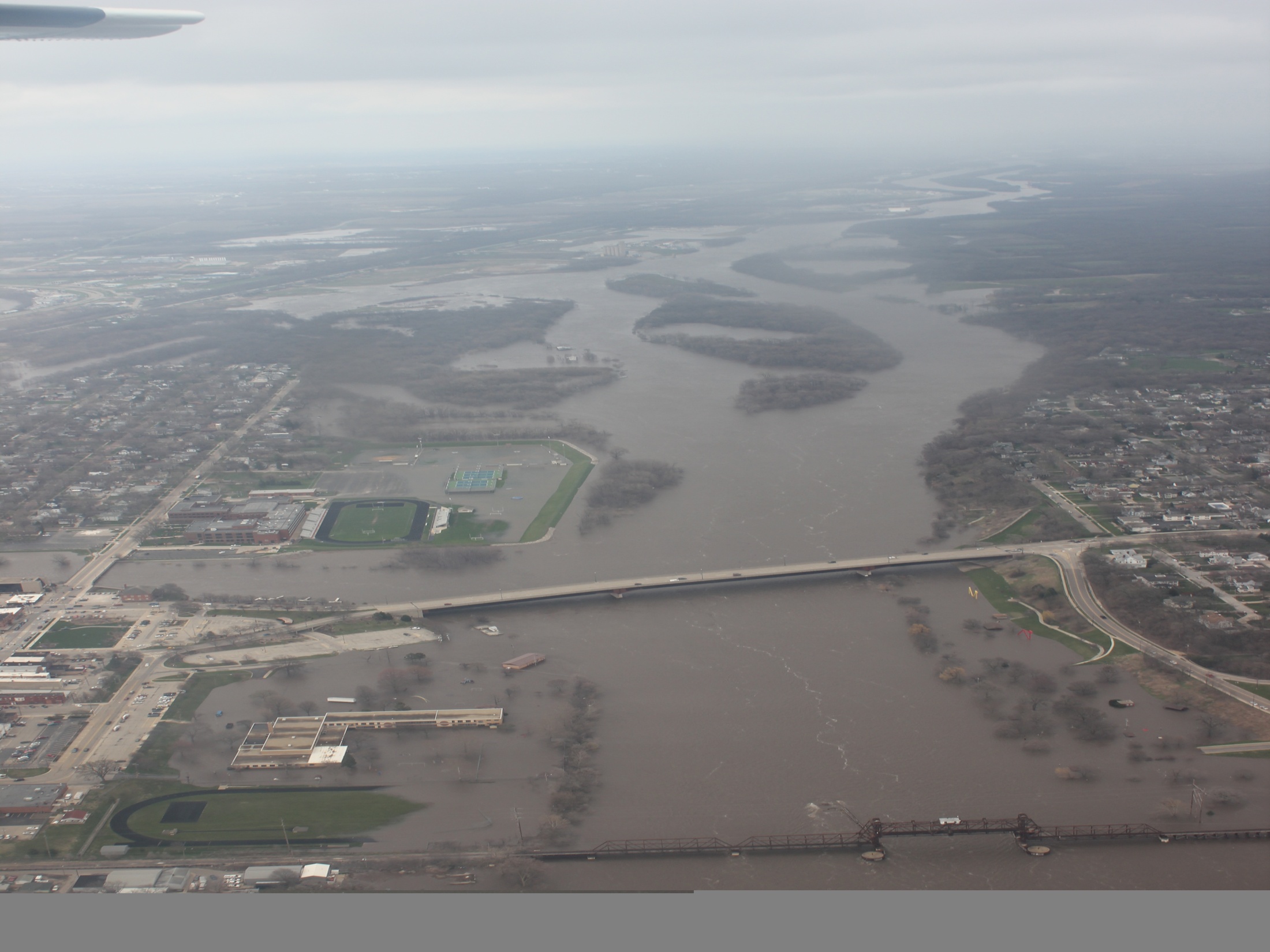 3
File Name
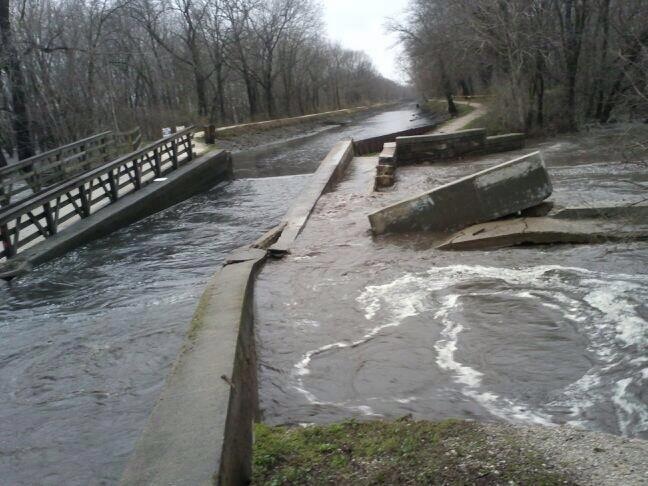 Morris Hospital

Forced Evacuation

2.5 Million in damage
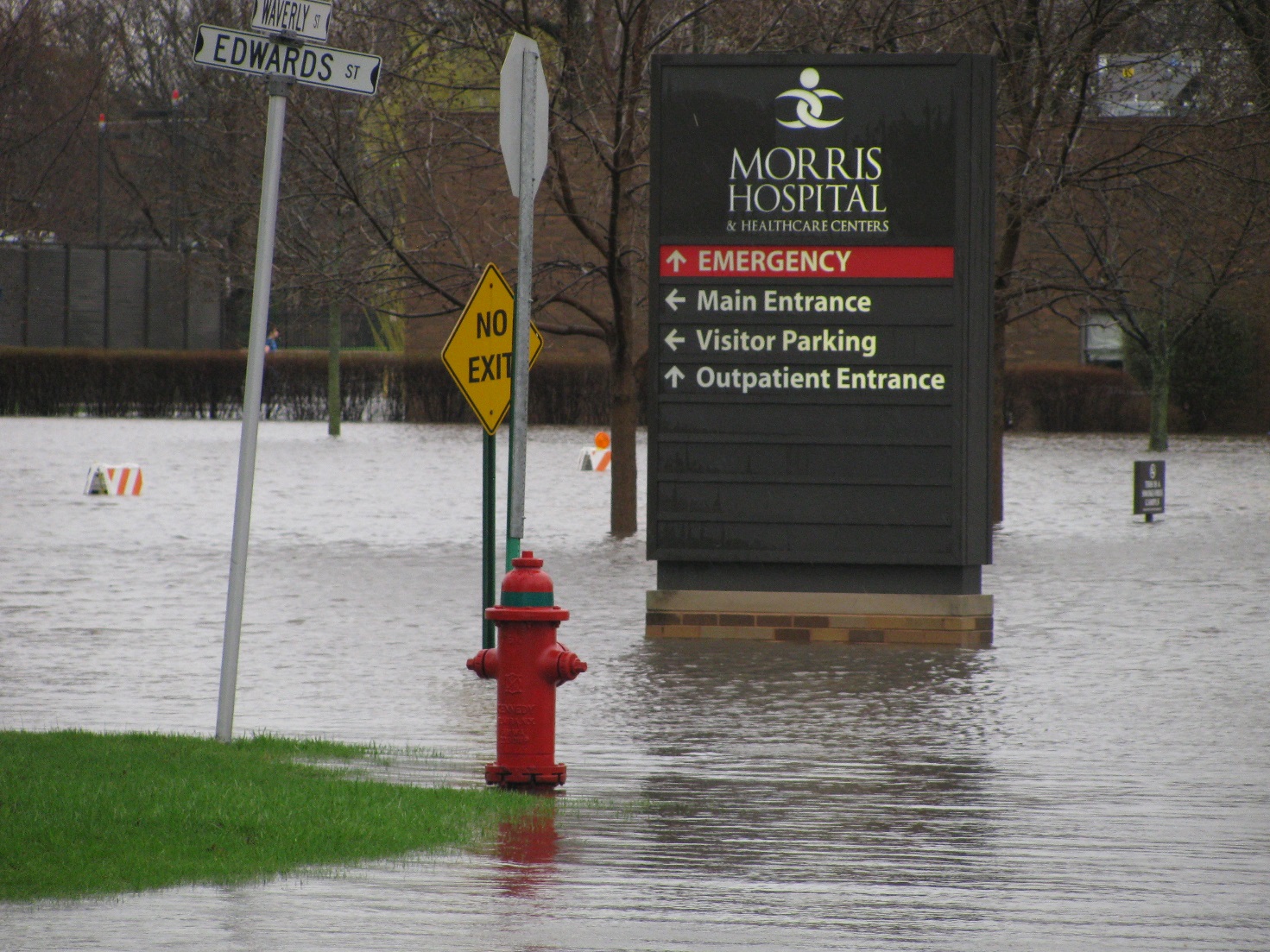 AuxSable Aqueduct
Failure caused hospital to flood
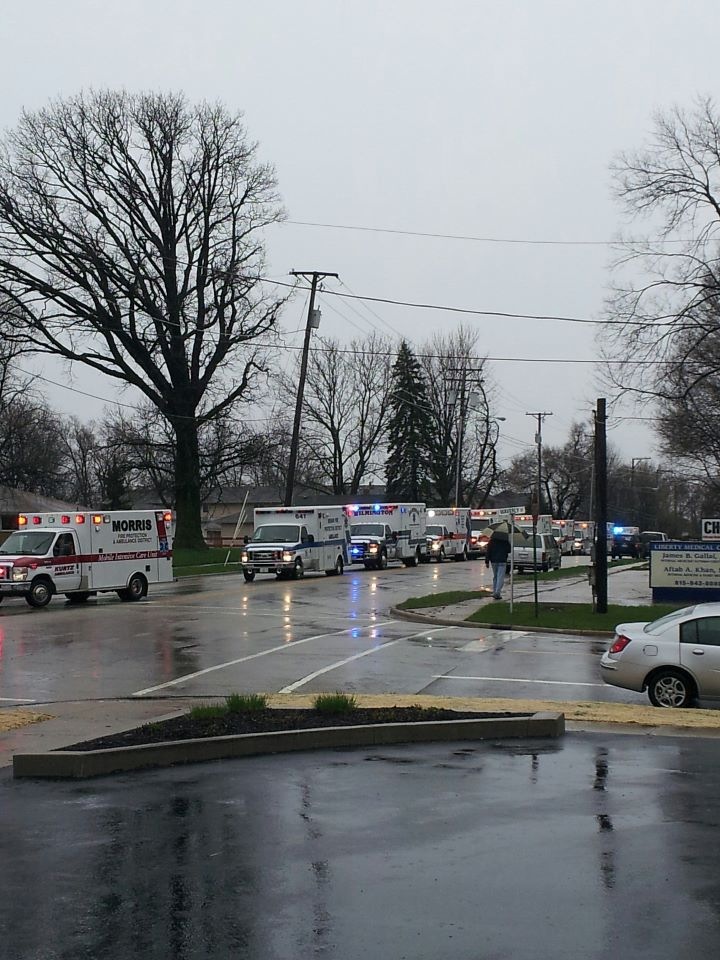 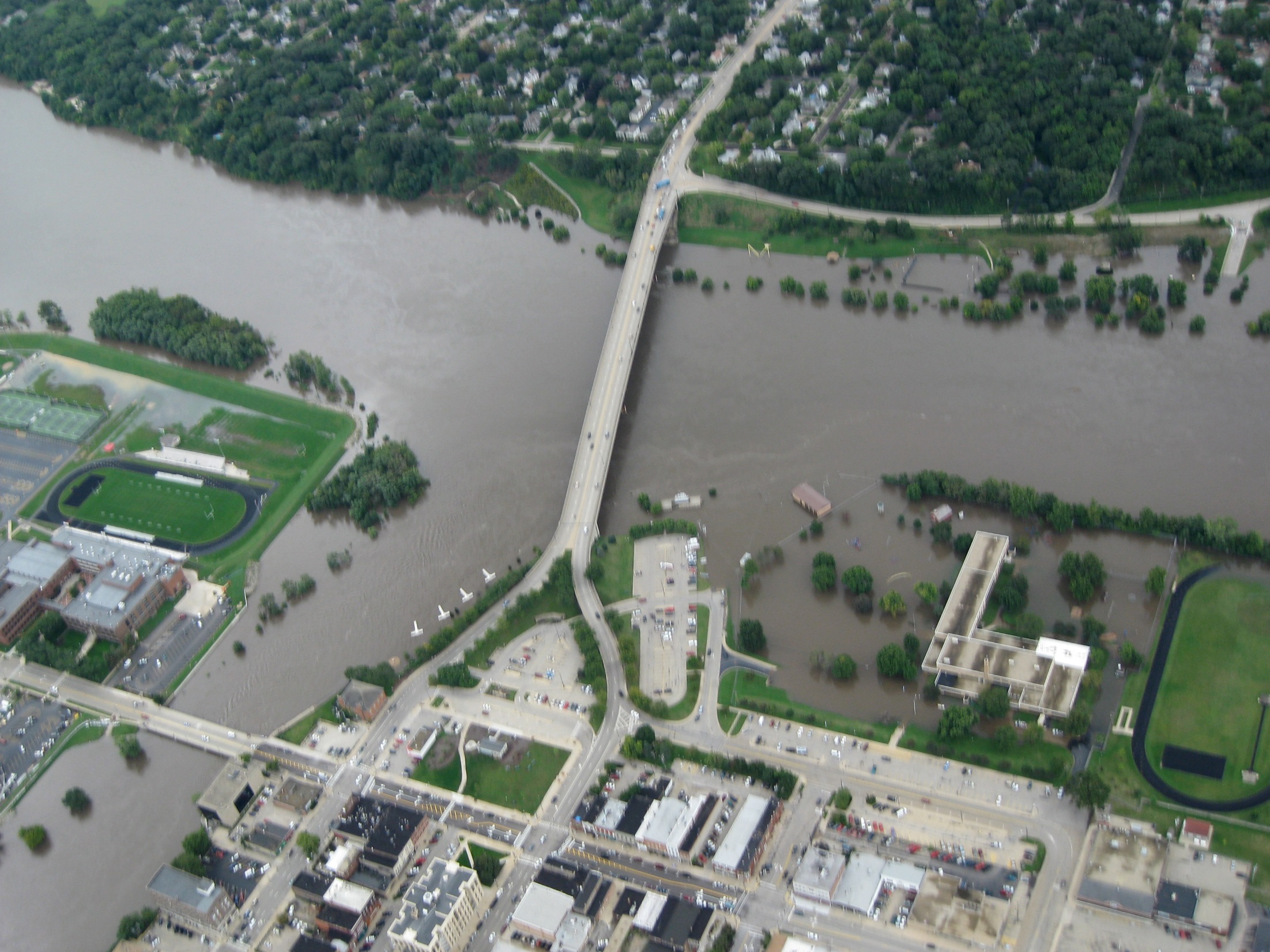 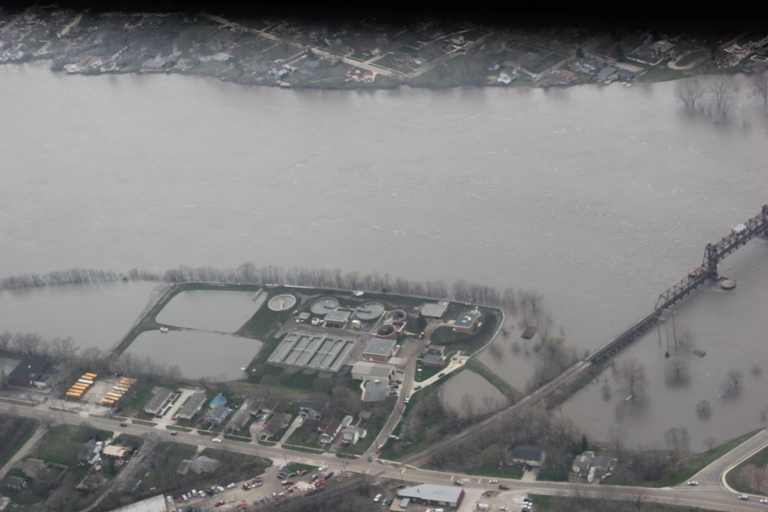 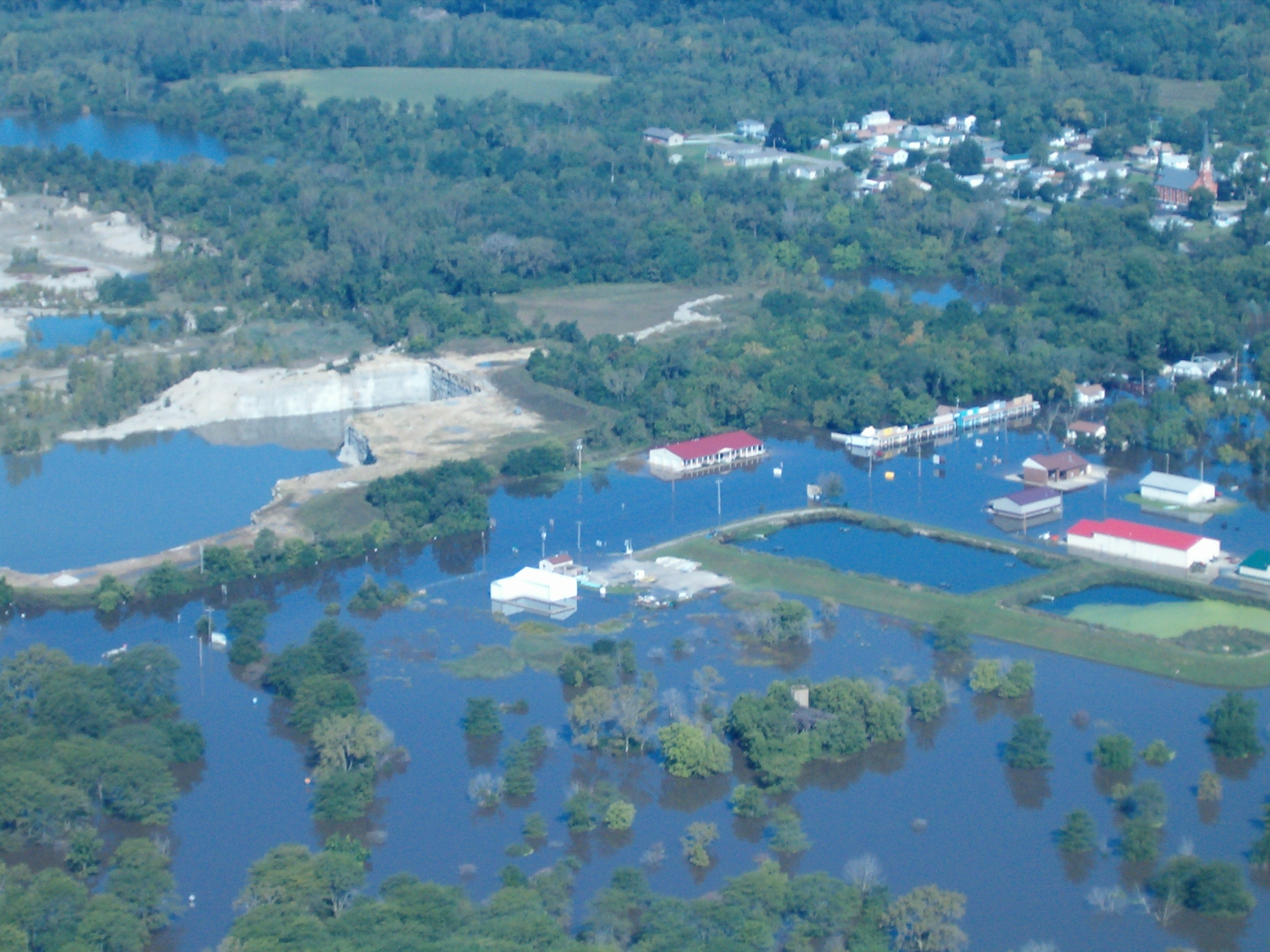 Waste Water Treatment
Police Station/Village Hall
School
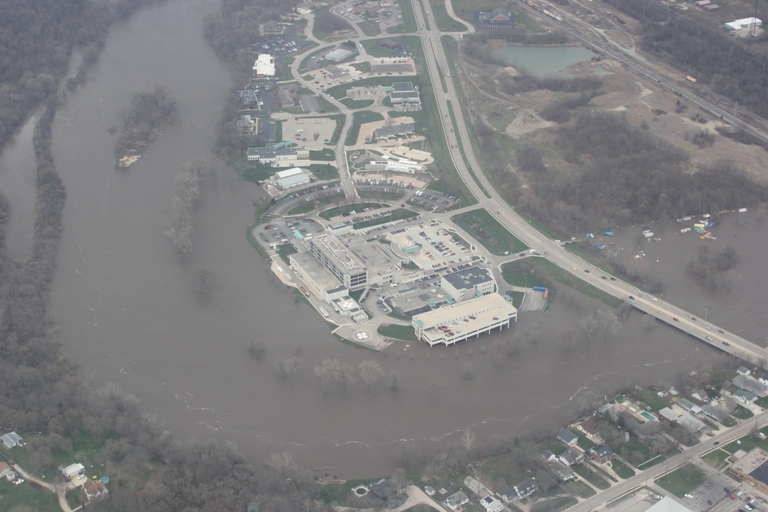 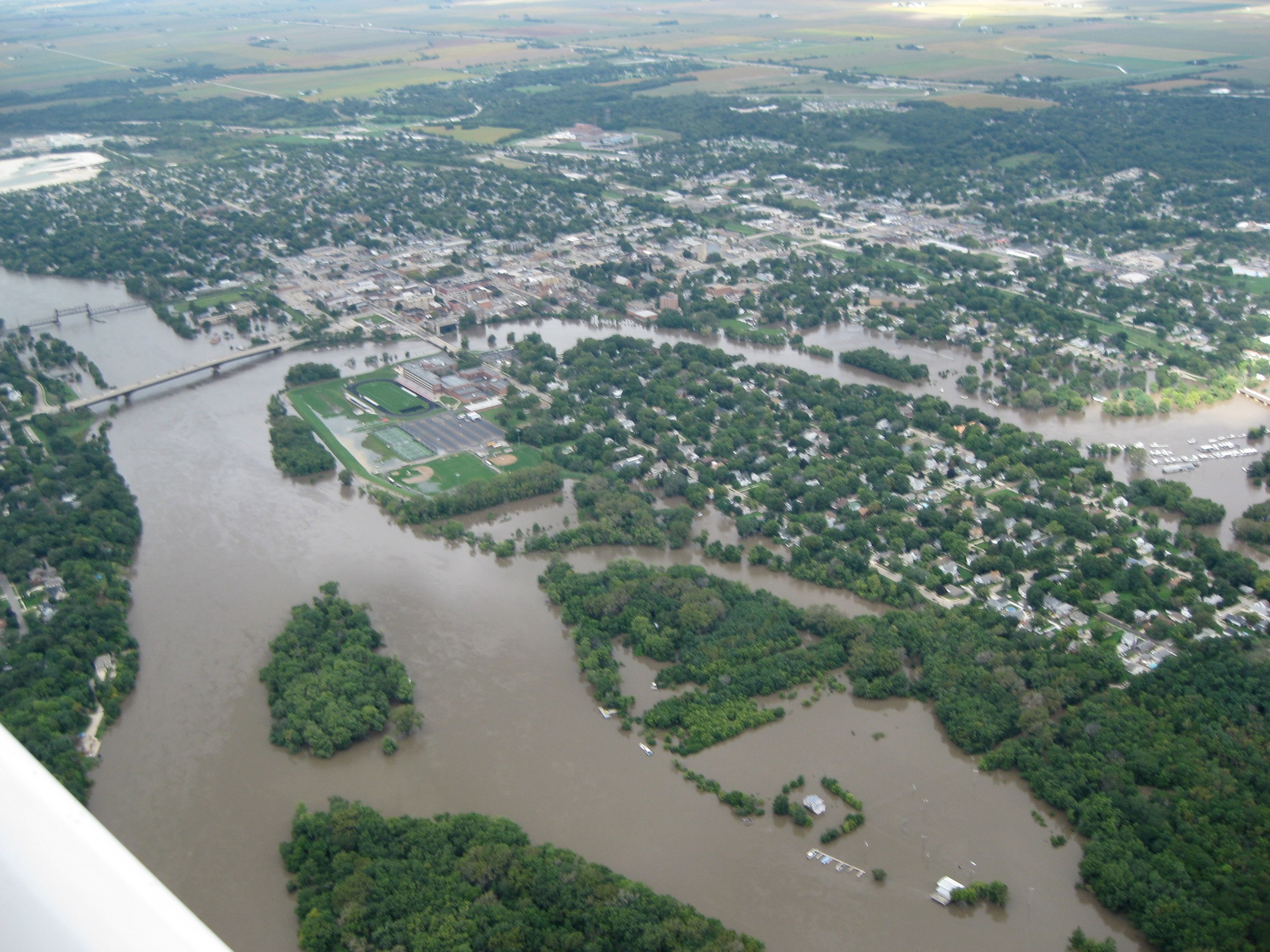 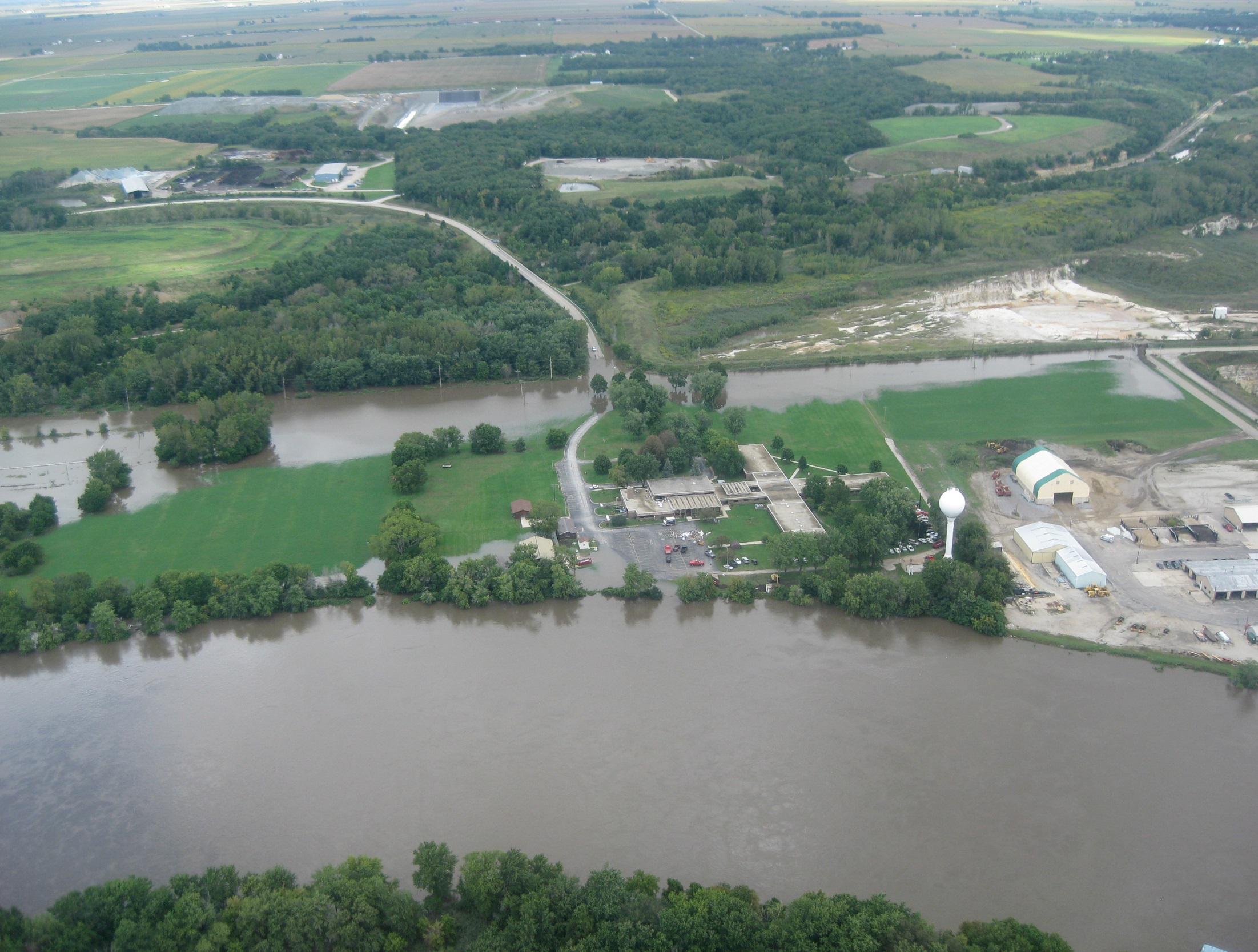 Township High School
Hospital
County Nursing Home
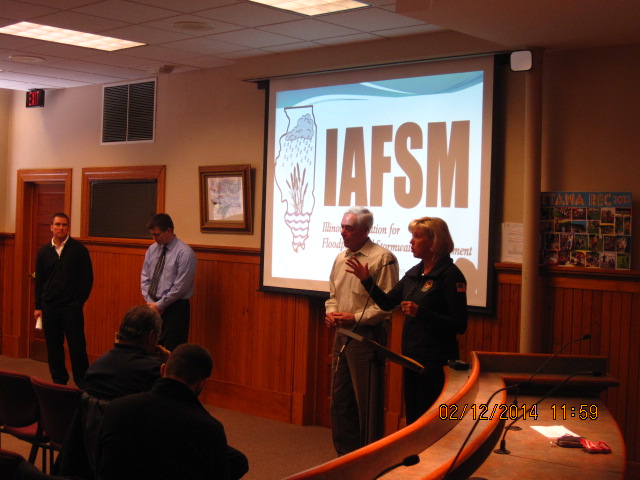 Dear Mayor:
As you well know, your community has recently been affected by flood related damages.  The flooding this past spring was disastrous for many communities in the Illinois River watershed, including many in my District.  Since that Federal Disaster of April 2013, I have worked with my constituents to identify the challenges that face our flood prone communities.  While many of your flood community issues may be complex and seem difficult to resolve, there are technical resources and programs available to help successfully solve and mitigate flood related problems.  I have found that the Federal Government, FEMA, Homeland Security, the Insurance Service Office, Illinois Emergency Management Agency and Illinois Department of Natural Resources each have resources to help us deal with the post flood challenges at hand, and to help us prevent flood damages in the future.
 
In an effort to share information, promote sound floodplain management practices, and save the taxpayer dollars I would like to form a coalition of Illinois River watershed communities.  We can learn from one another.  Joining together with other communities in similar situations has a synergistic benefit.  Some communities in Illinois have had tremendous success in mitigating flood losses and we can collectively learn from their experiences.  Ottawa, Illinois, in the late 1990’s was one of the worst repetitive loss communities in the State.  Today that community has eliminated much of their flood risk and is ranked at the top of the Community Rating System which allows their citizens the benefit of a 25% discount on flood insurance premiums.  
 
The Illinois Department of Natural Resources, Office of Water Resources, The U.S. Army Corps of Engineers, the Illinois Association of Floodplain and Stormwater Managers and the City of Ottawa have all agreed to assist my office in the formation of a coalition of flood prone communities in my district.  To that end I am asking your participation in this endeavor.  I am proposing that we have an initial formational meeting on February 12, 2014.  The City of Ottawa has offered the use of their Council Chambers.
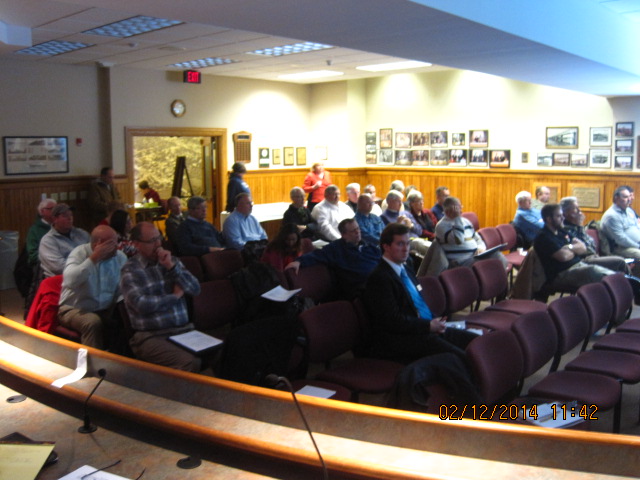 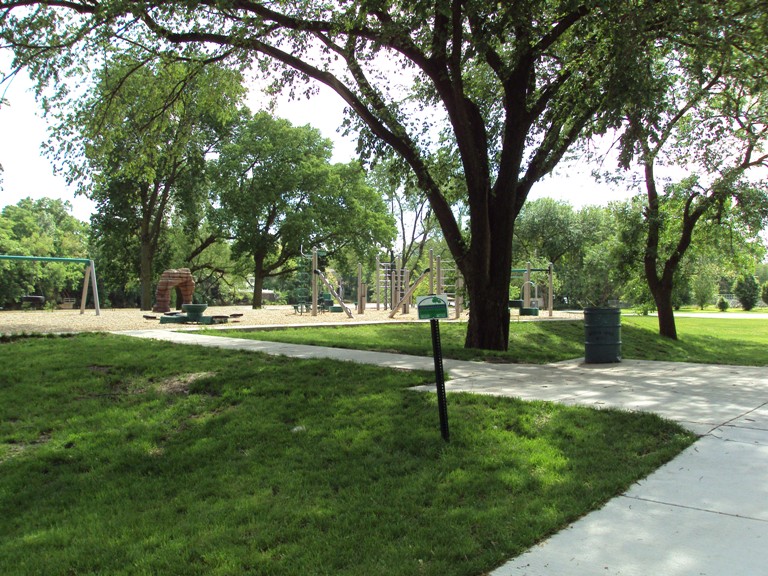 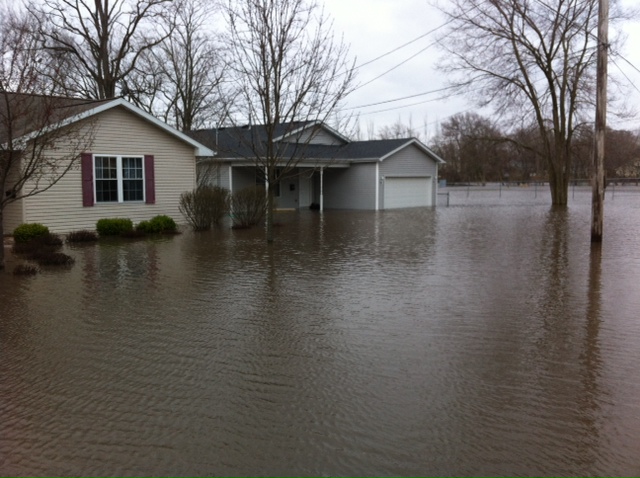 NOT THIS
THIS
County, State and Federal Regulations only work when enforced at the local level!
Local Office:
103 Fifth StreetPeru, IL 61354Phone: 815-220-8720Fax: 815-220-8721
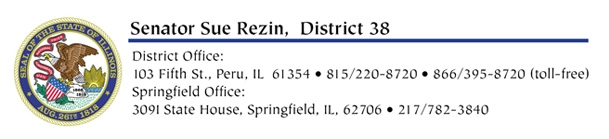 Creating an Action Plan for the Illinois Valley Flood Resiliency Alliance a Template for Forming Regional Flood CoalitionsInteragency Flood Risk Management Project  Illinois Silver Jackets TeamIllinois Valley Flood Resiliency CoalitionIllinois State Incident Response CenterOttawa, LaSalle County, Illinois
Slides adapted from:
Paul Osman and Mike Sutfin, Illinois Valley Flood Resiliency Alliance article
Molly O’Toole & Associates, LTD., Proposal for Consulting Services to Develop the Illinois Valley Flood Resiliency Alliance, Illinois, October 12, 2015.
Interagency Flood Risk Management Project FY17 Proposal:  Flood Zone Alliance
Presentation Outline
Overview of Illinois Valley Flood Resiliency Alliance

Formation of the IVFRA:  a template for forming new regional coalitions

Results of IVFRA:  measurable benefits for member communities and the surrounding area
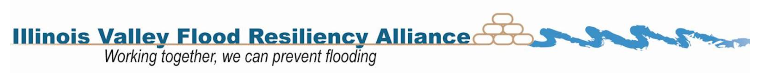 Overview
April 2013 flooding along the Illinois River.

Communities in Bureau, Grundy, Kendall, LaSalle, and Putnam Counties suffered major damage.

Senator Sue Rezin (Illinois District 38), organized these communities to work together to create a more flood resilient region.

The Illinois Valley Flood Resiliency Alliance (IVFRA) has identified needed steps for communities to be better prepared for future floods, and to implement measures to reduce flood damage

It is the intention of Senator Rezin that the regional alliance formed throughout her Senate district can be replicated in other districts to create a more flood resilient State of Illinois
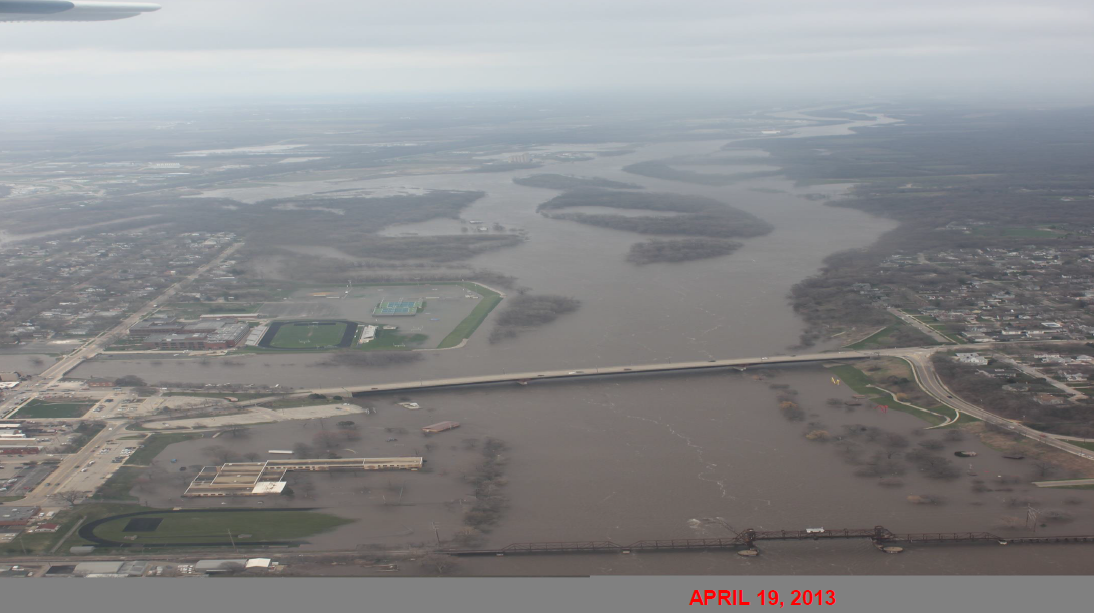 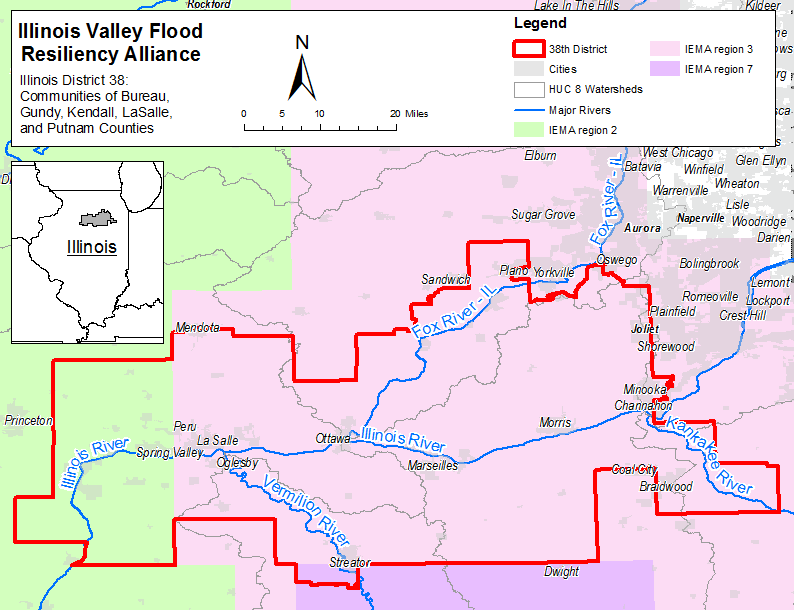 Formation of the IVFRA:  a template for forming new regional coalitionsStep 1:  Get Organized
Get Organized
Set
Strategies
Implement
Plan
FEMA 10-step plan
Get Organized
Initial Organization of Illinois Valley Flood Resiliency Alliance

Working with the City of Ottawa and the Illinois Office of Water Resources, Illinois State Senator Sue Rezin (38th district) formed a coalition of communities to work together and develop watershed-wide strategies to reduce future flood damages

Formed in 2013, the Illinois Valley Flood Resiliency Alliance now includes 5 counties and 18 communities
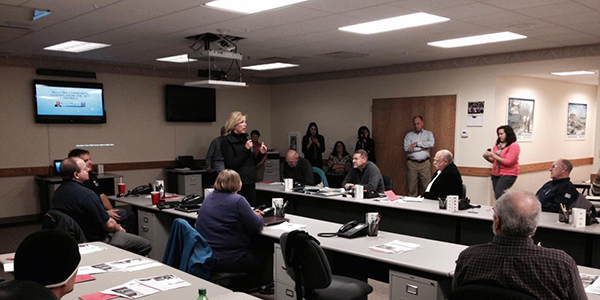 Get Organized
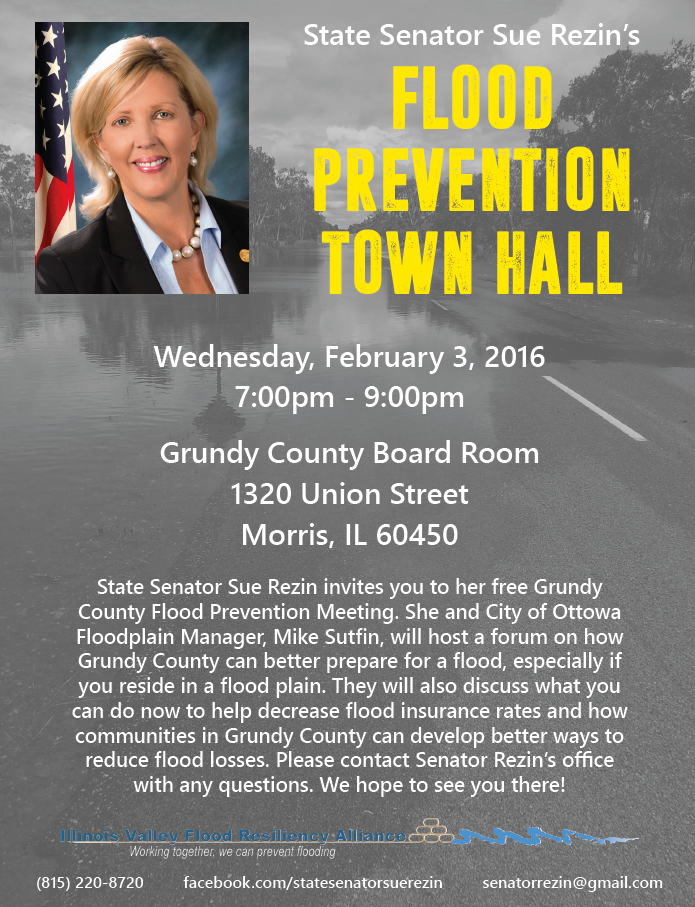 Public involvement

The Illinois Valley Flood Resiliency Alliance has encouraged communities to reach out to citizens and develop strategies to reduce flood risk exposure and increase flood insurance coverage.
Insurance agent workshops
Realtor workshops
Public meeting
Get Organized
Other Agencies and Organizations

Illinois Office of Water Resources

Illinois Emergency Management Agency

Northcentral Illinois Council of Governments

University of Illinois

Illinois State Water Survey

U.S. Army Corps of Engineers

Natural Resources & Conservation Service
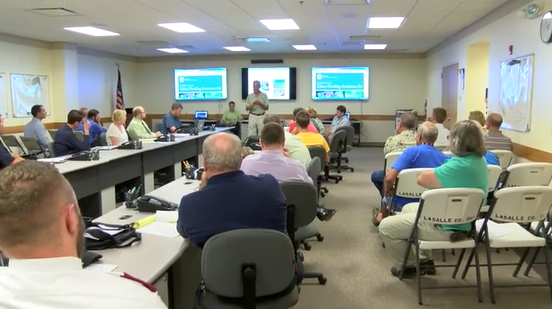 Formation of the IVFRA:  a template for forming new regional coalitionsStep 2:  Set Strategies
Get Organized
Set
Strategies
Implement
Plan
FEMA 10-step plan
Set Strategies
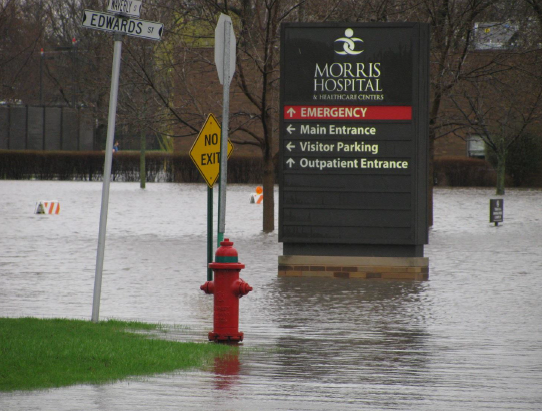 Problem:

Every county in Illinois has had at least one declared flood disaster since 1993

Total flood damages in Illinois have been estimated to exceed $200 billion

Record flooding occurred along the Illinois River in the spring of 2013
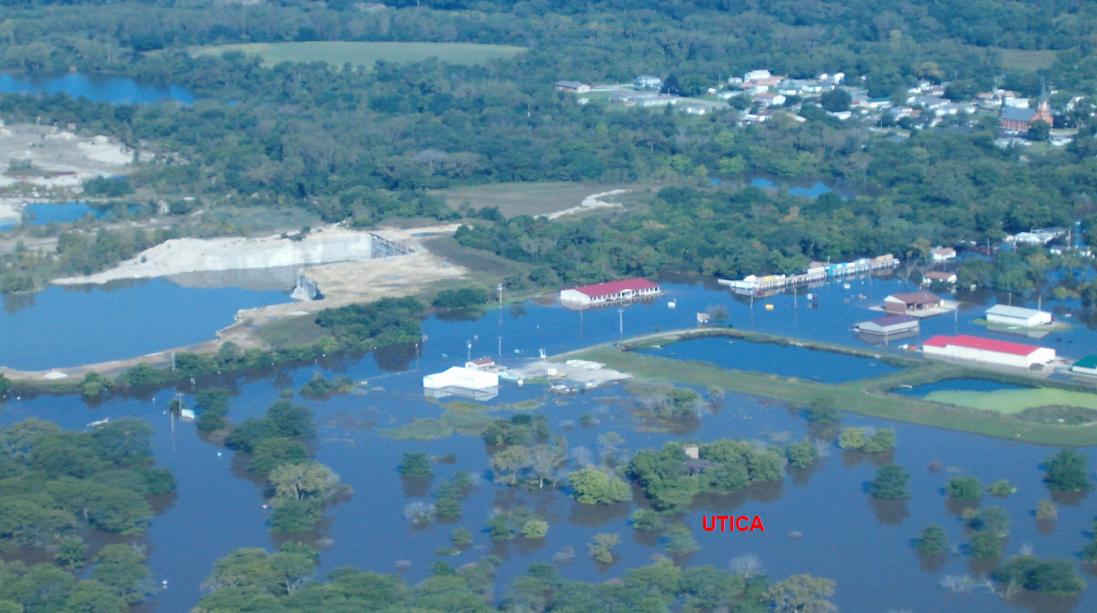 Set Strategies
The missions of the IVFRA are:

Have someone in each community become trained in floodplain management and become a Certified Floodplain Manager

Have each community join the National Flood Insurance Program’s Community Rating System and pursue flood insurance discounts

3.  Have each community join the Illinois Association for
     Floodplain and Storm water Management (IAFSM)

Encourage each community to adopt and enforce higher regulatory standards within their floodplains
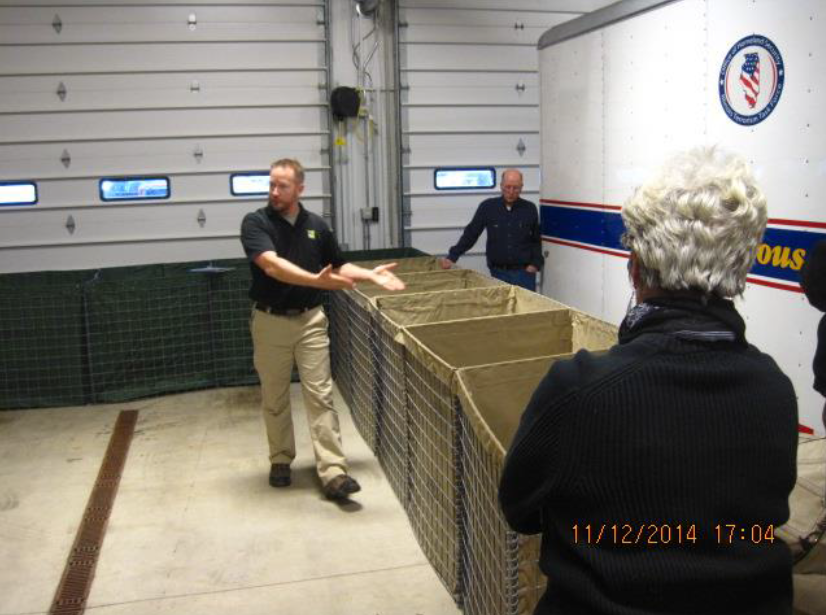 Set Strategies
The IVFRA continues to build on its mission points and review mitigation strategies to strengthen the coalition:


Preventative Measures
Consideration of codes, regulations, and higher standards

2.	Property Protection
Review of elevation, acquisition, flood proof existing buildings

3.	Structural Projects
Evaluation of flood control needs, protect infrastructure 

4. 	Resource Protection
Attention to shorelines, wetlands protection, environmental concerns

5.	Emergency Services
Assessment of flood warning, response needs for critical facilities and people

6.	Public Information
Identification of regional outreach and public information needs
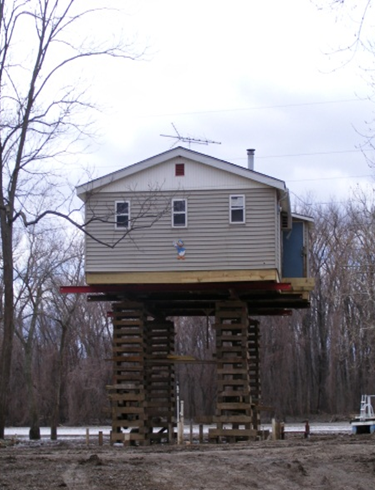 Formation of the IVFRA:  a template for forming new regional coalitionsStep 3:  Implement plan
Get Organized
Set
Strategies
Implement
Plan
FEMA 10-step plan
Implement Plan
Illinois Valley Flood Resiliency Alliance Accomplishments:

The Alliance of LaSalle, Grundy, Bureau, Kendall, and Putnam counties has developed an informal resiliency plan for the region

Alliance members meet quarterly to discuss best practices and strategies for flooding

Floodplain 101 and Elevation Certificate training conducted by the Illinois Office of Water Resources

Mitigation grant training conducted by the Illinois Emergency Management Agency and Northcentral Illinois Council of Governments

Floodplain mapping techniques by the University of Illinois / State Water Survey

Flood Fighting School by the U.S. Army Corps of Engineers

HAZUS tool and LiDAR acquisition by the University of Illinois
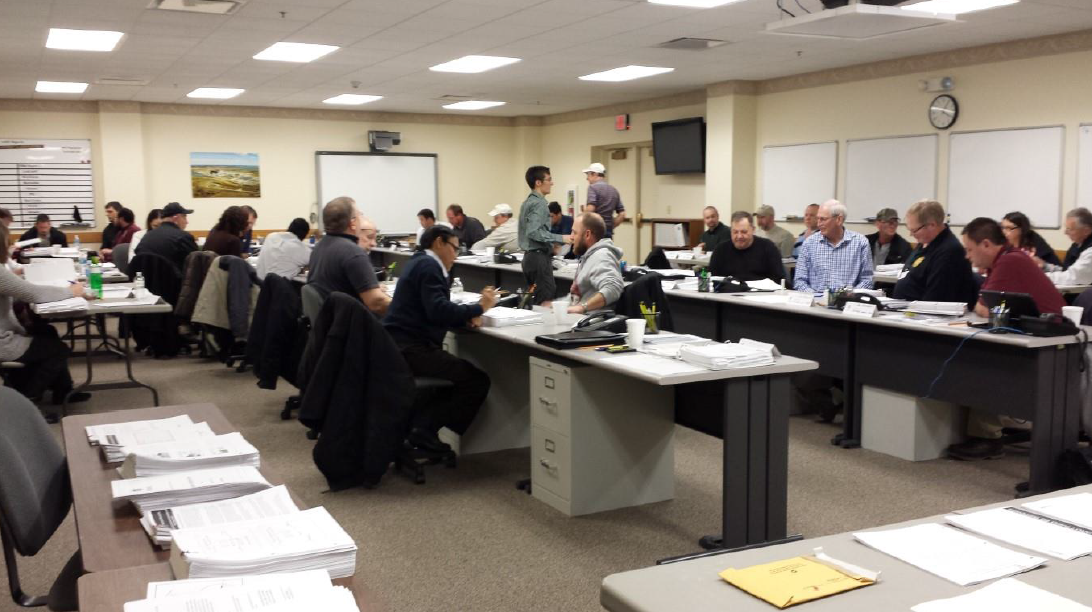 Implement Plan
Illinois Valley Flood Resiliency Alliance Accomplishments (continued):

Towns in the area are working on flood damage prevention ordinances that would fit their specific needs, restrictive zoning, and storm water regulations

24 new Certified Floodplain Managers in the 38th Senate district

Good relationships and friendships between IVFRA, Federal Government, and leaders in flood prevention

Mike Sutfin (City of Ottawa, IVFRA leader) on a federal Homeland Security task force interested in the outcome of this regional alliance and may potentially extend this model on a national level.

The U.S. Army Corps of Engineers secured Silver Jackets funding to assist the IVFRA in (a) documenting and building upon their action plan and (b) creating a template so that this concept can be replicated, scaled, and shared in other regions
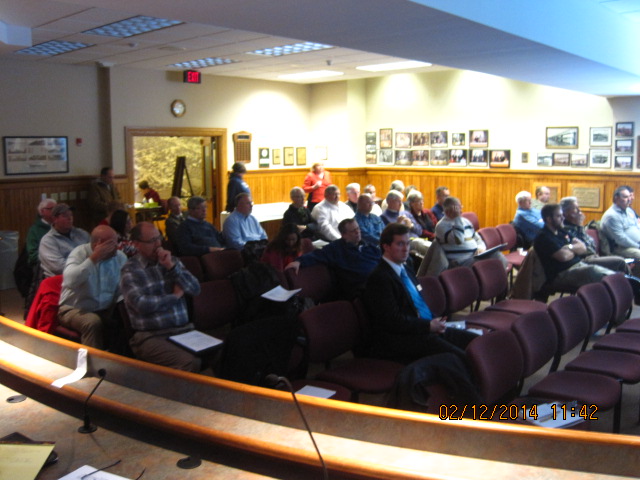 23
Results of IVFRA:The Illinois valley flood resiliency alliance has produced Measurable benefits for Member communities and the surrounding area
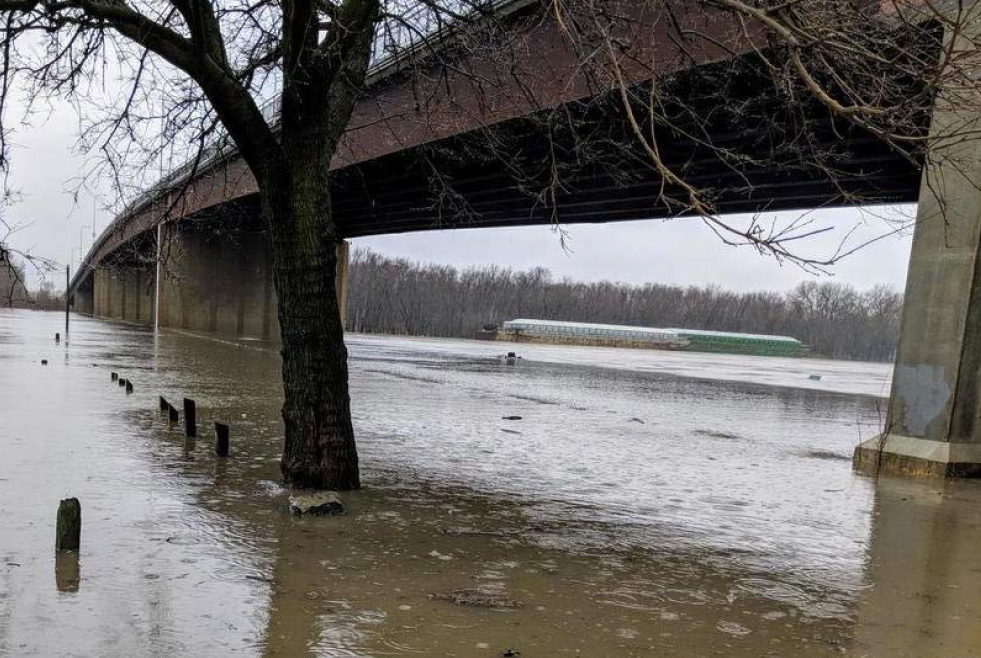 www.morrisherald-news.com
24
Results of IVFRA
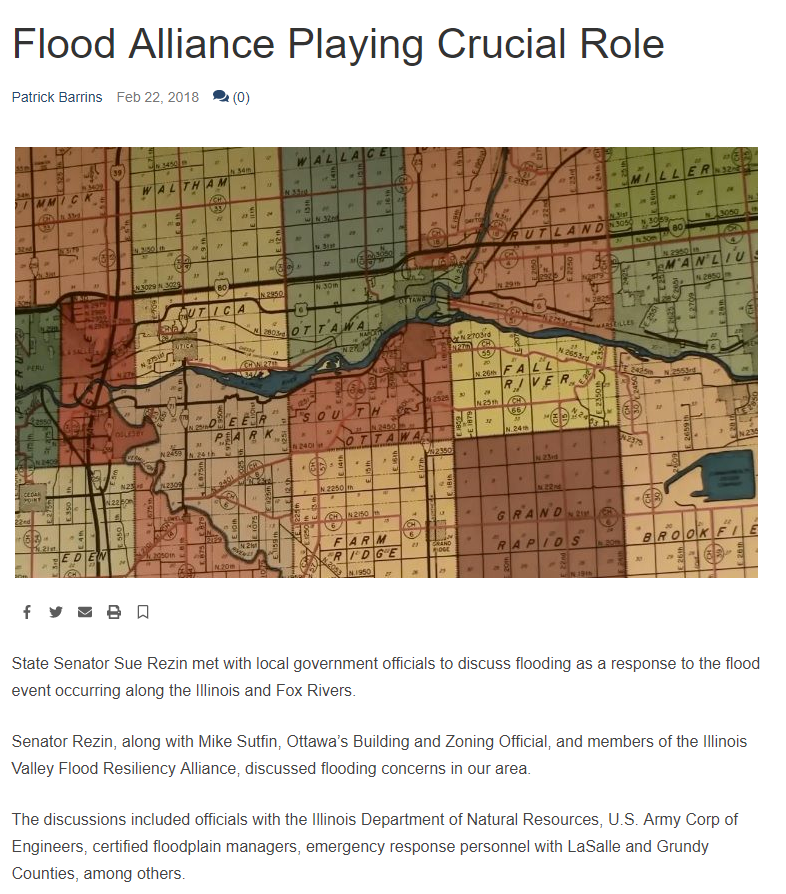 Measurable benefit #1:  Improved communication during February 2018 high water event response
“Senator Rezin, along with Mike Sutfin, Ottawa’s Building and Zoning Official, and members of the Illinois Valley Flood Resiliency Alliance, discussed flooding concerns in our area.”
“The discussions included officials with the Illinois Department of Natural Resources, U.S. Army Corp of Engineers, certified floodplain managers, emergency response personnel with LaSalle and Grundy Counties, among others.”
-wcsjnews.com
25
Results of IVFRA
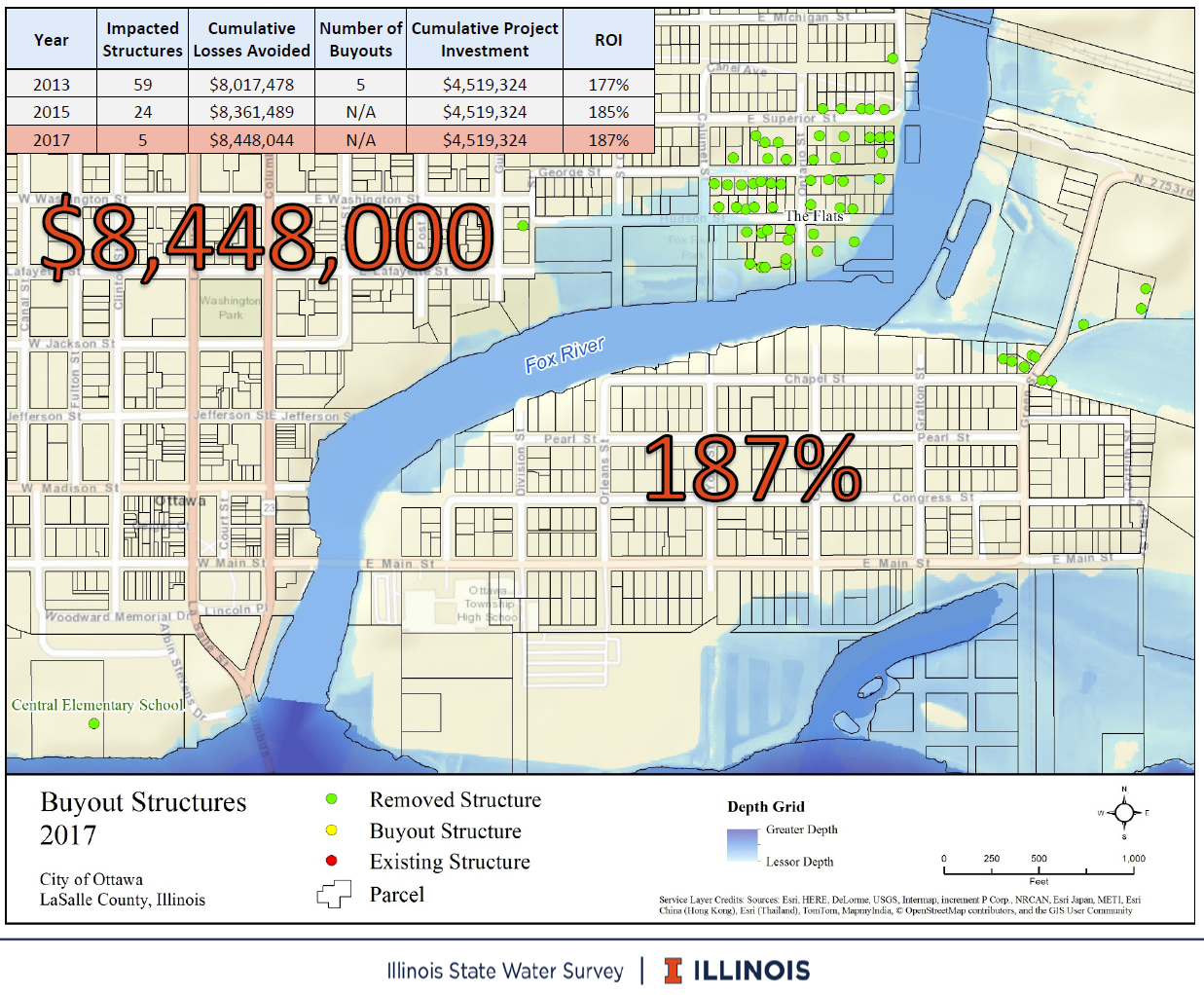 Measurable benefit #2:  University of Illinois HAZAS survey in City of Ottawa estimated return on investment and cumulative losses avoided from buyout structures since 1996.
ROI:  187%
Cumulative losses avoided:  $8,448,000
McVay, B., Hanstad, C., and McConkey, S. “Estimating the Return on Investment of Buyouts:  Loss Avoidance Study for the City of Ottawa, Illinois” PowerPoint presentation, Illinois State Water Survey, University of Illinois, 2018.
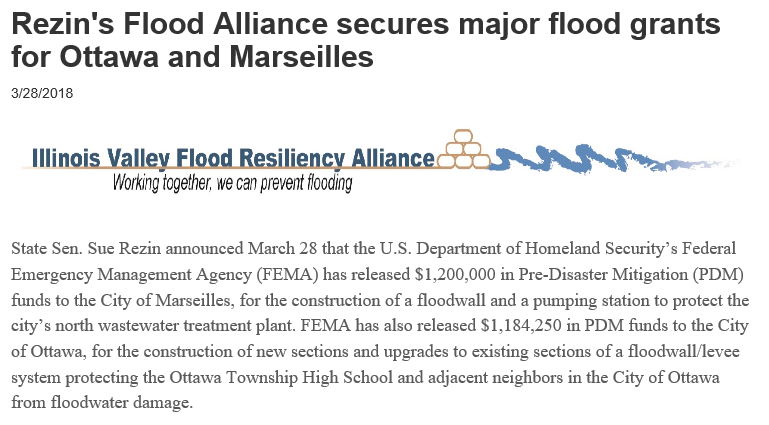 26
Results of IVFRA
Measurable benefit #3:  Clear goals, collaboration, communication, and planning have brought federal grant money into local IVFRA communities.
“‘Out of 12 communities that received federal dollars, four of them are members of our Illinois Valley Flood Resiliency Alliance,’ State Sen. Sue Rezin said.  ‘That speaks volumes to the values of our Flood Alliance.  These are the positive things that can happen when we work together as one group.’”
-www.senatorrezin.com/News
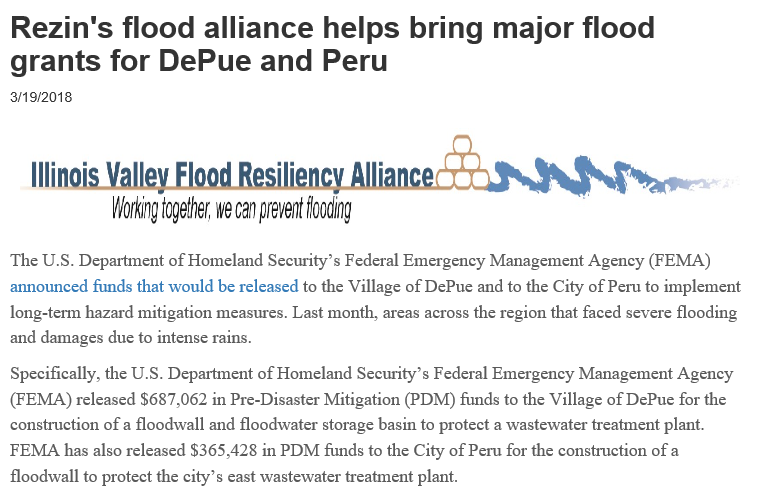 27
Results of IVFRA
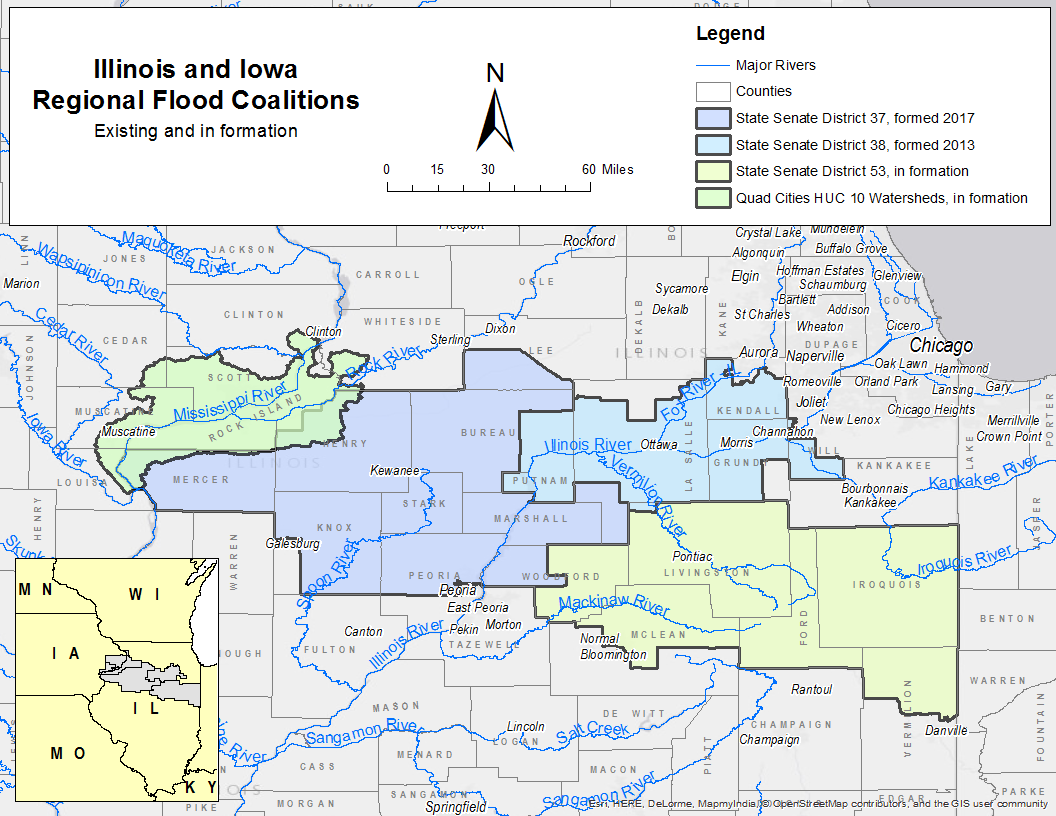 Measurable benefit #4:  Nearby communities are interested in forming their own flood coalitions
State Senate district 37
State Senate district 53
Quad Cities River Action
Conclusions
The Illinois Valley Flood Resiliency Alliance is a cohesive, ‘disaster ready’ alliance with enhanced collaboration, communication, training, education, and mitigation.
With measurable benefits, the IVFRA directly protects citizens from flood hazards and save lives, property, and resources of local governments, municipalities, and residents.
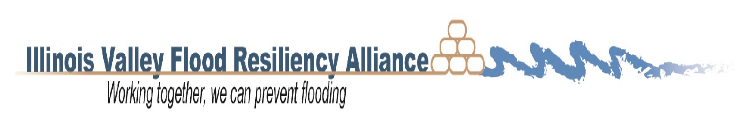 29
Points of contact
Mike Sutfin
Building & Zoning Official, City of Ottawa
815-433-0161 ext. 219
msutfin@cityofottawa.org

Paul Osman
OWR Regulatory Programs NFIP and Floodplain Manager, IDNR
217-782-4428
paul.osman@illinois.gov

Anthony Heddlesten
U.S. Army Corps of Engineers, Peoria Flood Area Engineer
309-794-5886
Anthony.D.Heddlesten@usace.army.mil
30
IWA
File Name
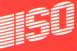 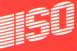 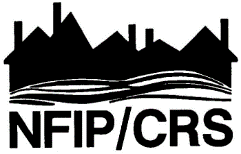 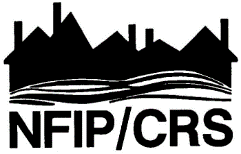 Community RatingSystem
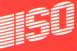 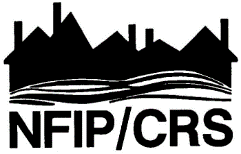 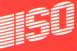 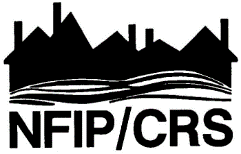 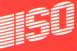 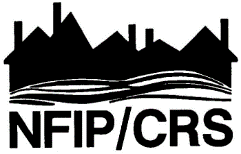 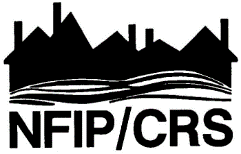 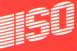 What Is The CRS?
FEMA program administered by ISO

Recognition for going above and beyond minimum NFIP standards 
VOLUNTARY Incentive Program

19 creditable Activities

10 Class system.  500 pts. per Class

5% insurance premium discount per Class
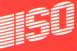 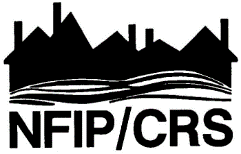 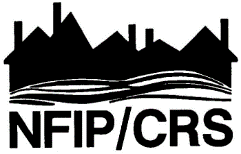 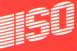 Premium Discounts
Class             Points          SFHA         Non‑SFHA
 		    1		4,500		45%		10%
		    2 		4,000		40%		10%
		    3 		3,500		35%		10%
		    4 		3,000		30%		10%
		    5 		2,500		25%		10%
		    6 		2,000		20%		10%
		    7 		1,500		15%		  5%
		    8 		1,000		10%		  5%
		    9 		   500 		  5%		  5%
		  10				  0 		  0
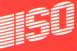 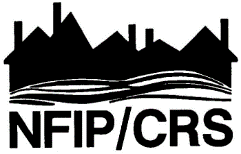 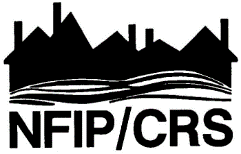 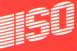 Benefits to Community
Better organized programs
Money stays in your community
Free technical assistance
Evaluation vs. State and National benchmarks
Public Information builds constituency
Improved flood protection
Incentive to keep implementing
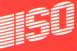 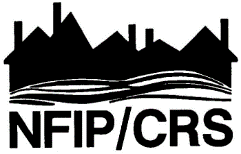 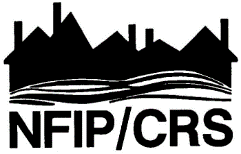 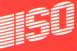 CRS Activities
300 Public Information Activities
310 Elevation Certificates 
320 Map Information 
330 Outreach Projects
340 Hazard Disclosure
350 Flood Protection Information
360 Flood Protection Assistance
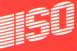 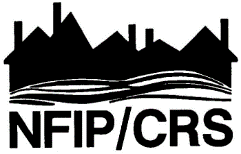 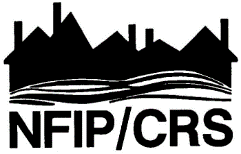 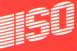 CRS Activities
400 Mapping & Regulatory Activities
410 Additional Flood Data 
420 Open Space Preservation 
430 Higher Regulatory Standards
440 Flood Data Maintenance
450 Stormwater Management
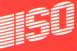 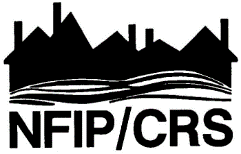 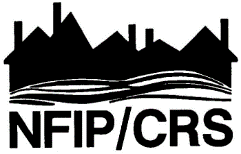 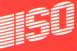 CRS Activities
500 Flood Damage Reduction Activities
510 Floodplain Management Planning 
520 Acquisition & Relocation 
530 Flood Protection
540 Drainage System Maintenance
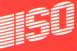 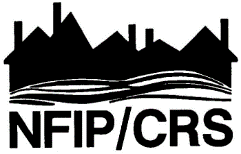 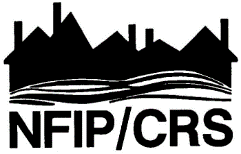 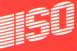 CRS Activities
600 Flood Preparedness Activities
610 Flood Warning Program 
620 Levee Safety 
630 Dam Safety

www.crsresources.org
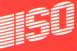 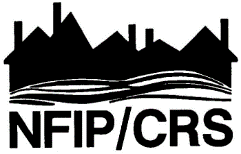 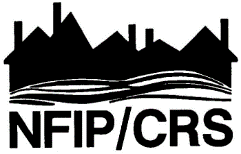 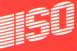 Premium Discounts
Class             Points          SFHA         Non‑SFHA
 		    1		4,500		45%		10%
		    2 		4,000		40%		10%
		    3 		3,500		35%		10%
		    4 		3,000		30%		10%
		    5 		2,500		25%		10%
		    6 		2,000		20%		10%
		    7 		1,500		15%		  5%
		    8 		1,000		10%		  5%
		    9 		   500 		  5%		  5%
		  10				  0 		  0
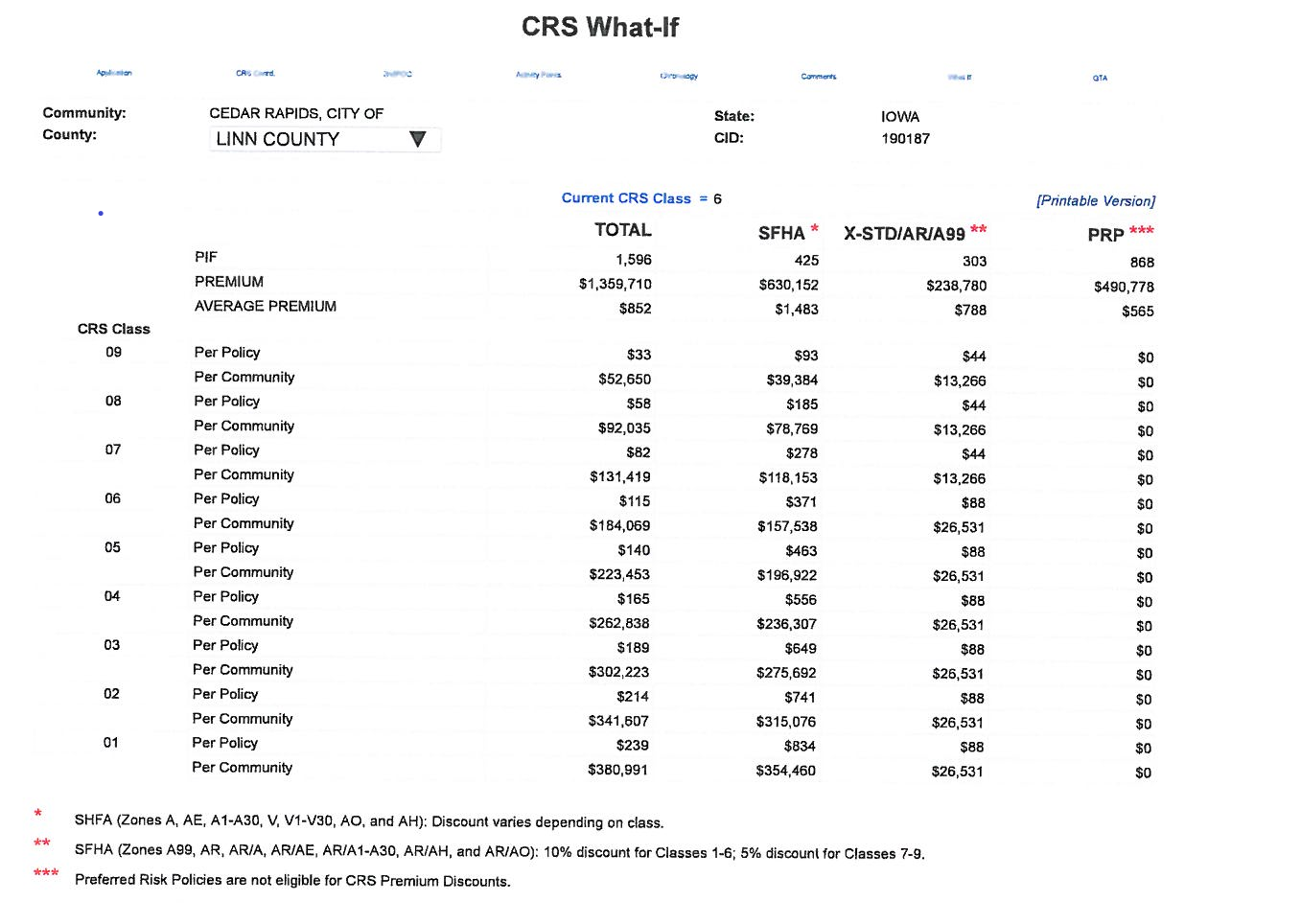 40
File Name
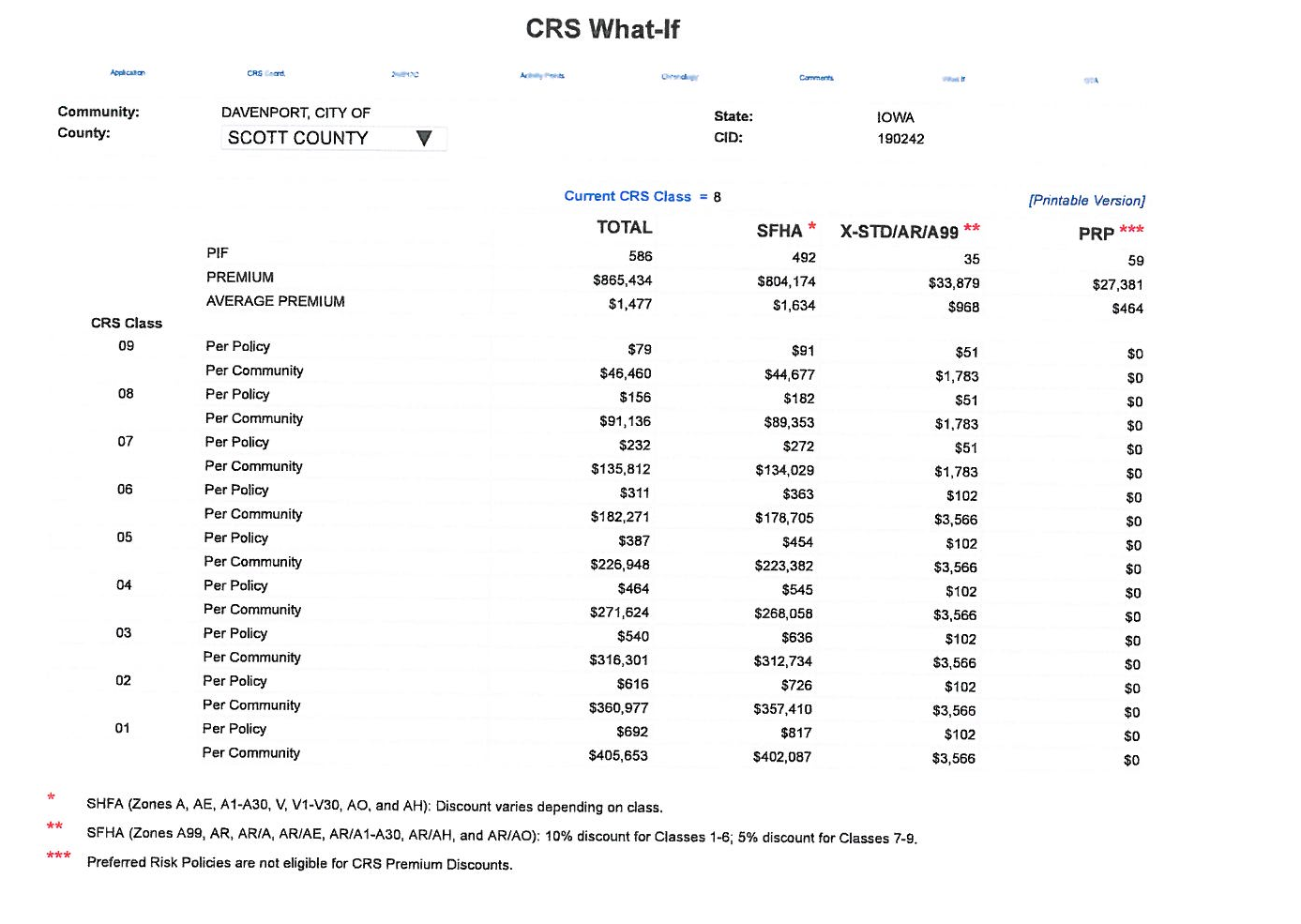 41
File Name
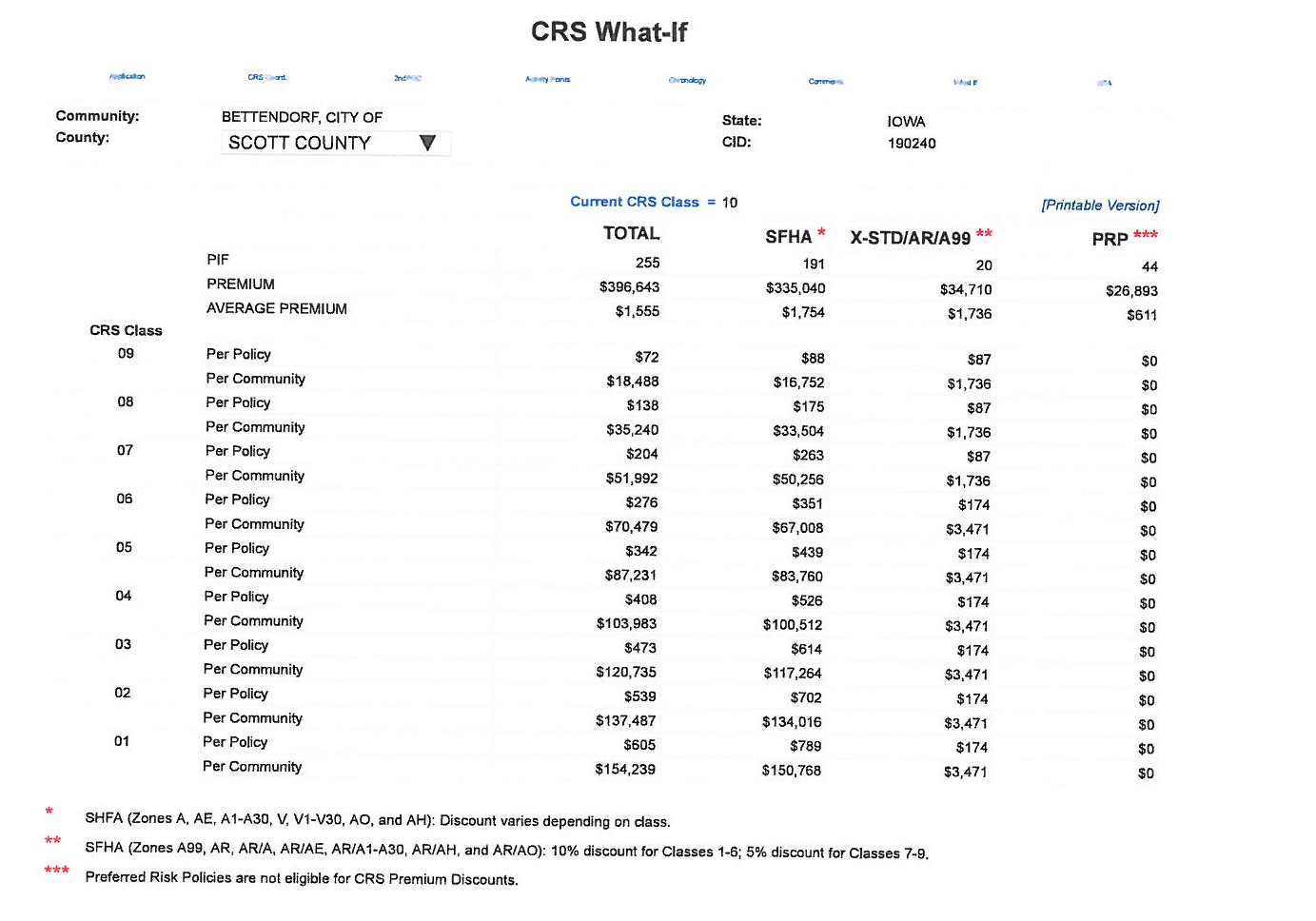 42
File Name
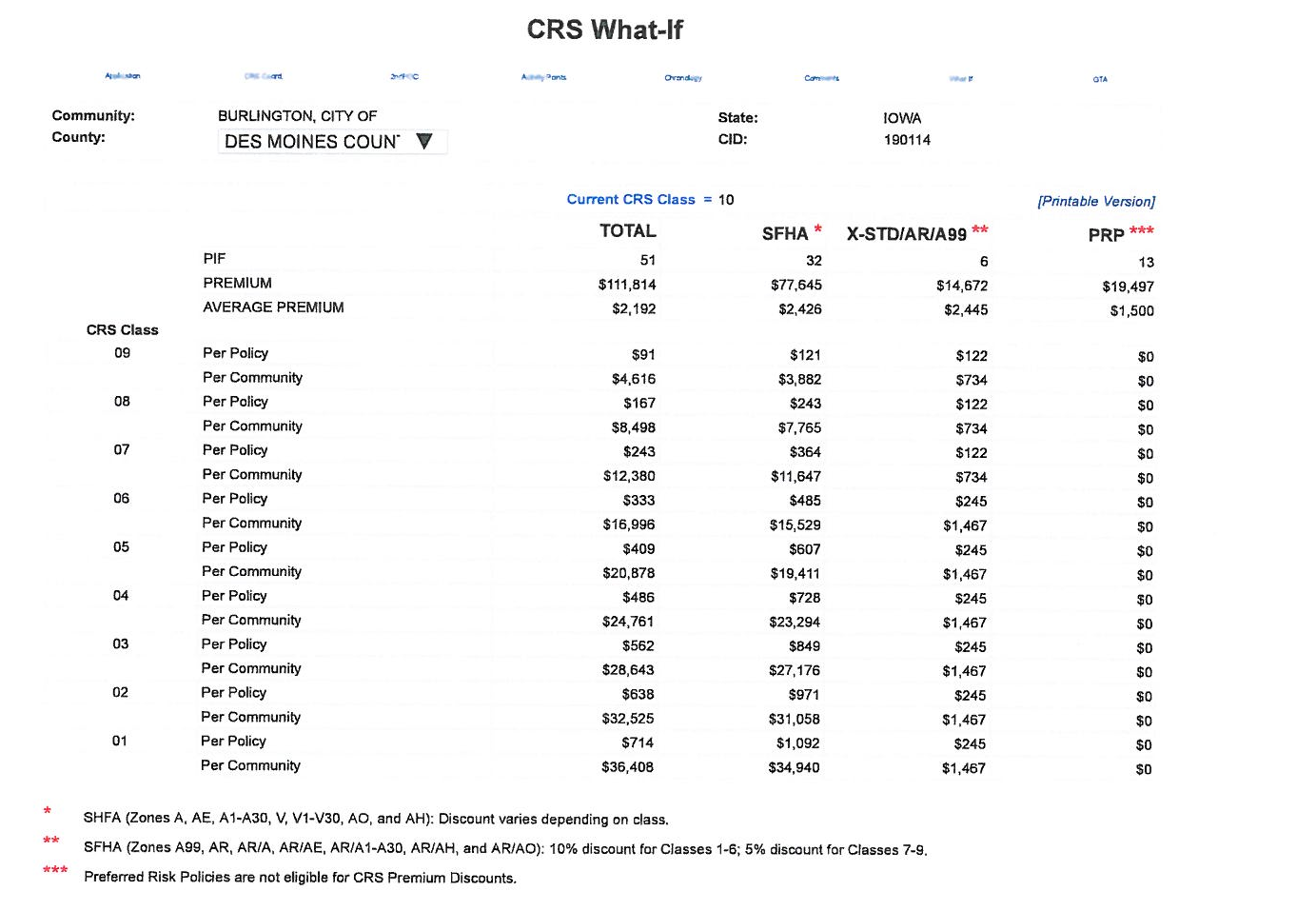 43
File Name
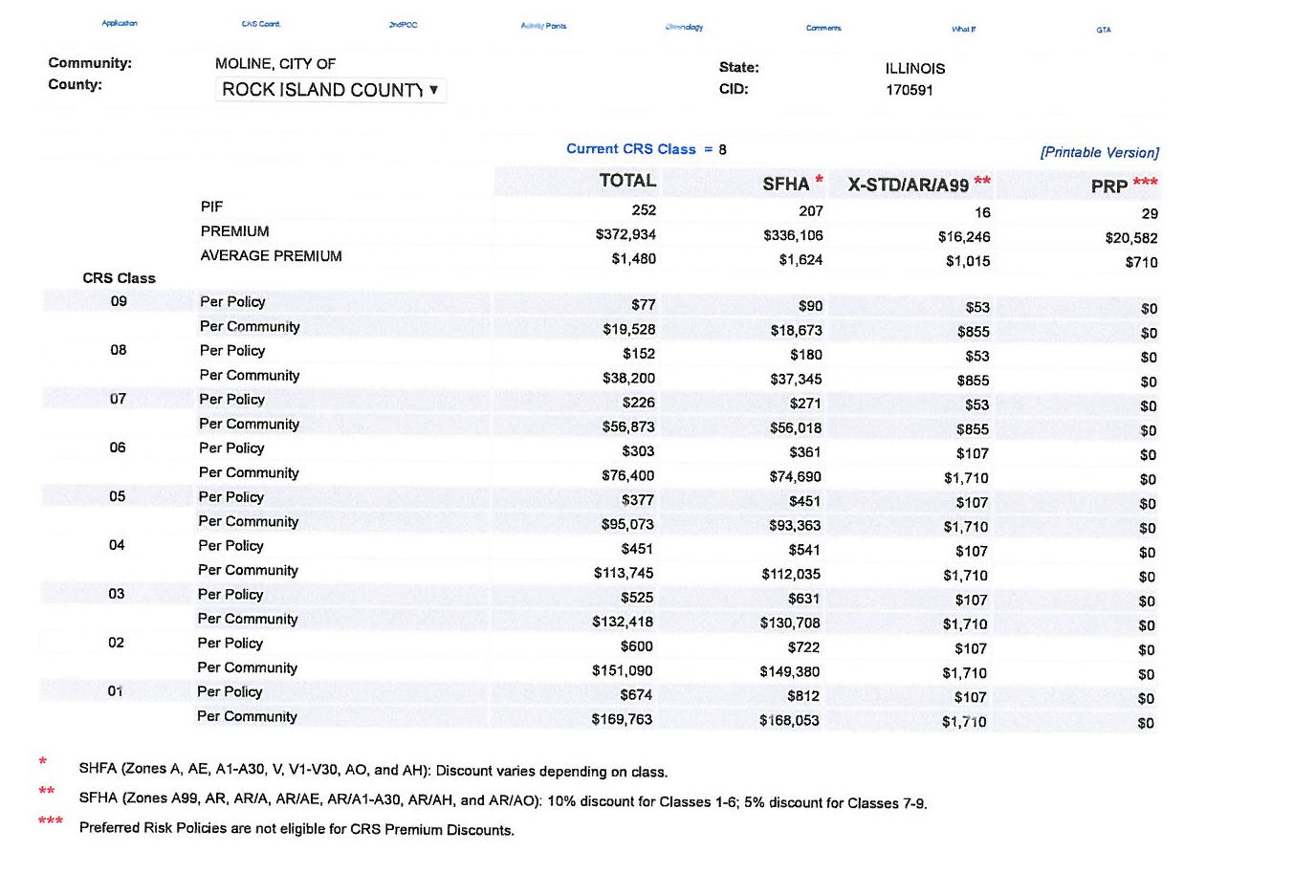 44
File Name
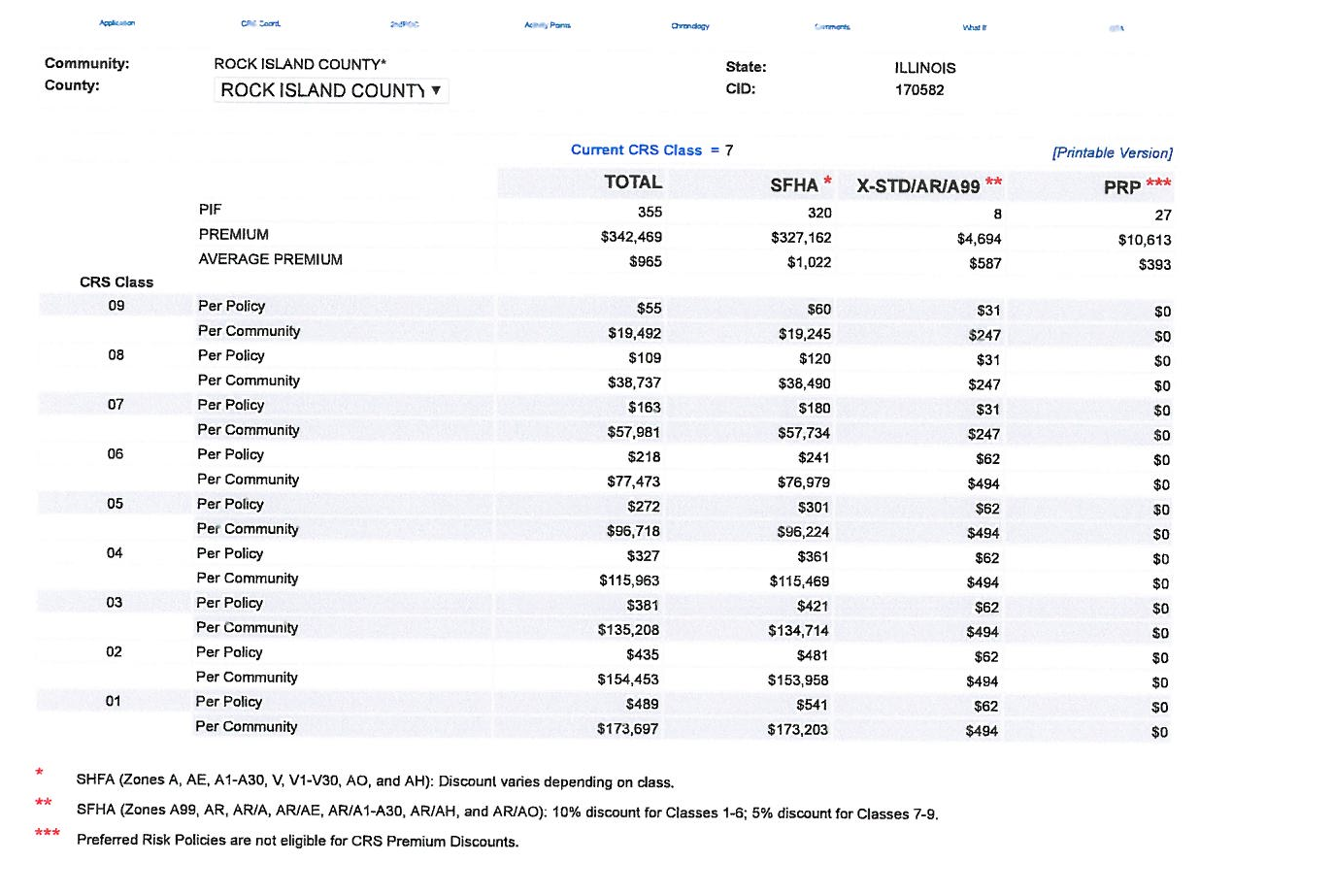 45
File Name
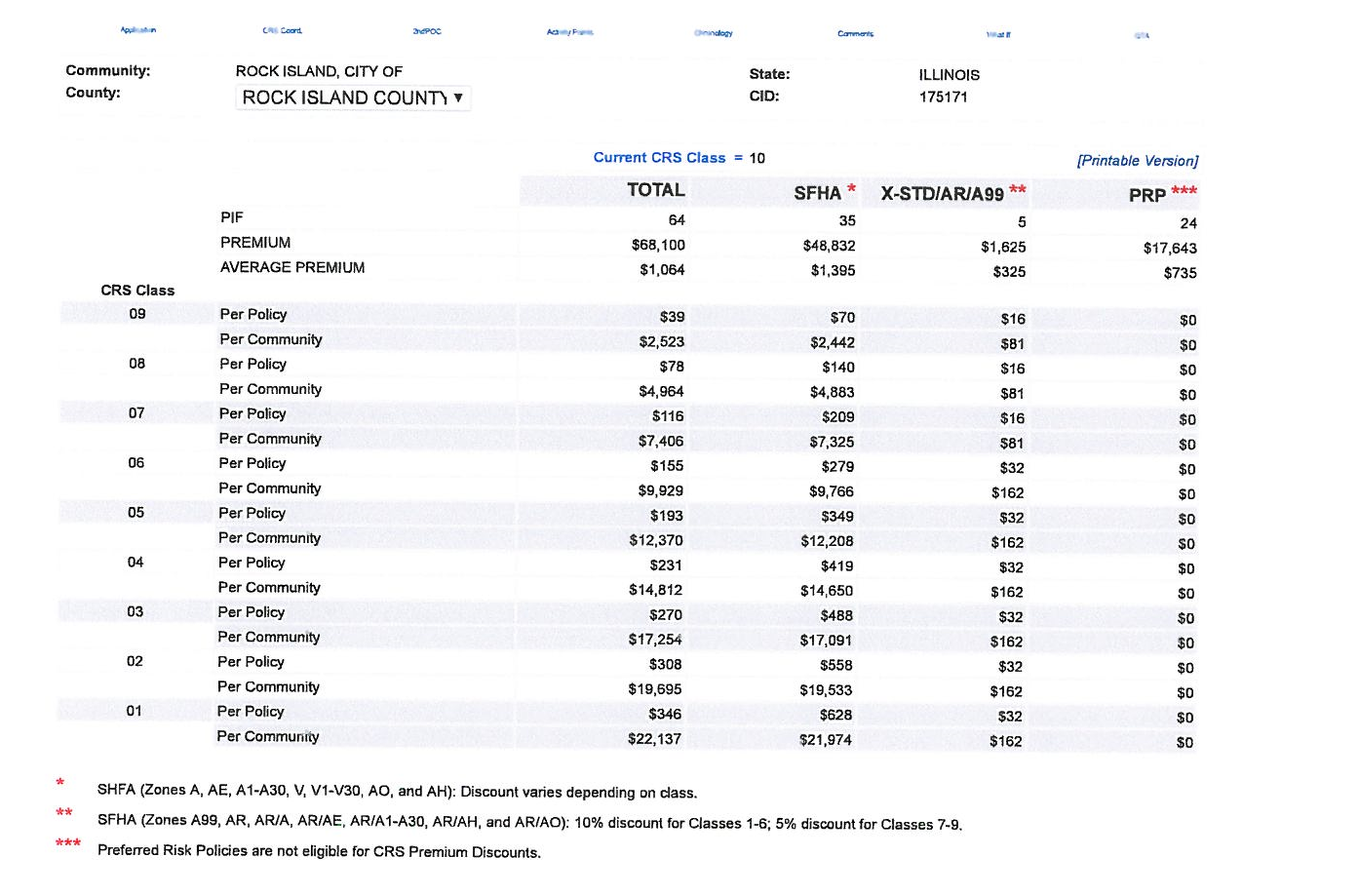 46
File Name